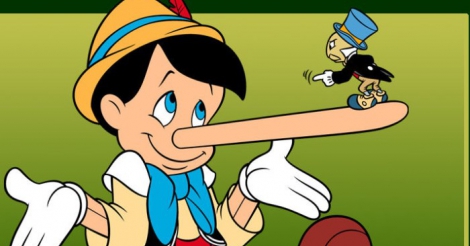 Efeziërs 4: 25 - 31
Lieg niet meer tegen elkaar, maar wees eerlijk.
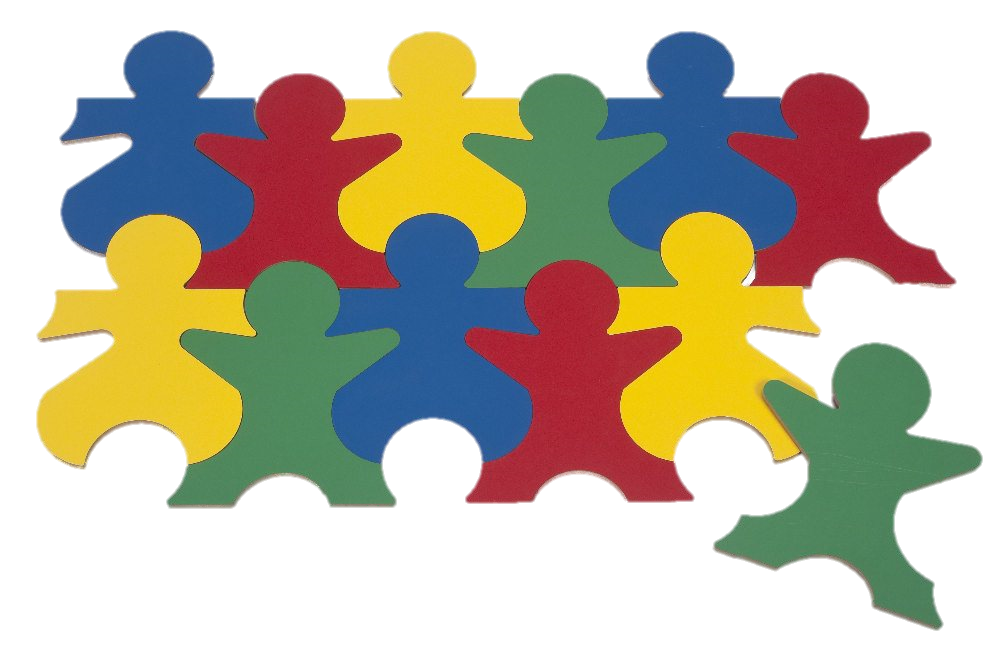 Efeziërs 4: 25 - 31
Want we horen allemaal bij elkaar, 
net zoals de verschillende delen van een lichaam bij elkaar horen.
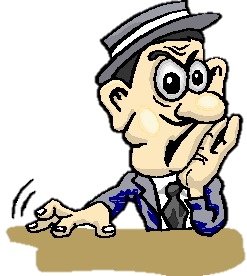 Efeziërs 4: 25 - 31
Als je boos bent, ga dan geen verkeerde dingen doen. 
Maar zorg ervoor dat je boosheid snel weer verdwijnt, 
dan is de duivel niet de baas over jou.
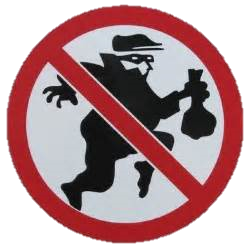 Efeziërs 4: 25 - 31
Dieven moeten ophouden met stelen. 
Ze moeten eerlijk werk gaan doen. 
Met het geld dat ze dan verdienen, kunnen ze arme mensen helpen.
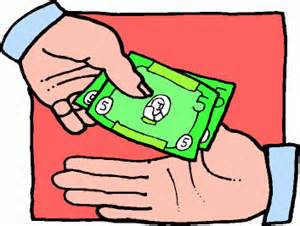 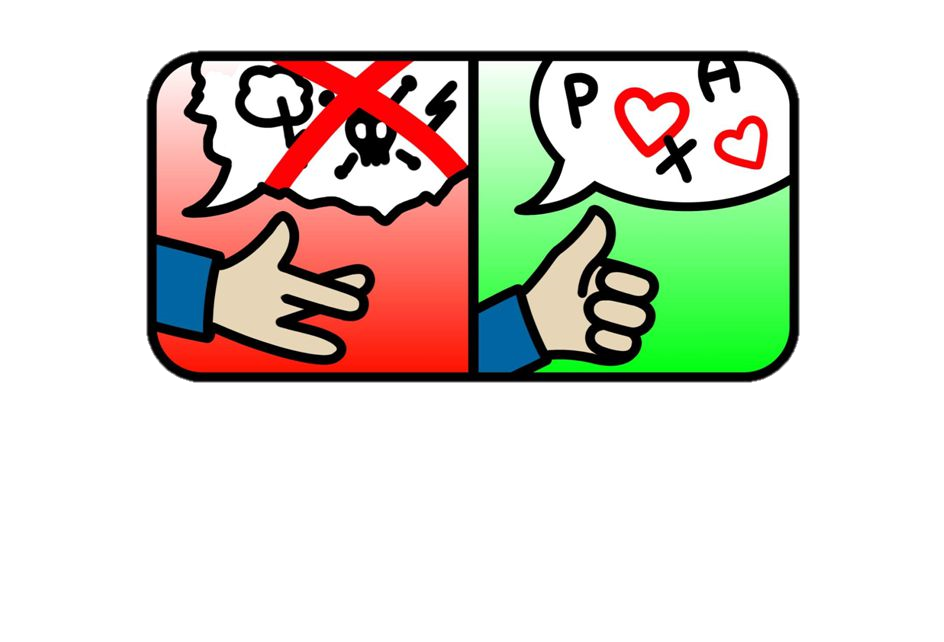 Efeziërs 4: 25 - 31
Praat op een aardige en vriendelijke manier over mensen. 
Zeg, als het nodig is, dingen die het geloof van anderen sterker maken. 
Zeg iets dat mensen goeddoet.
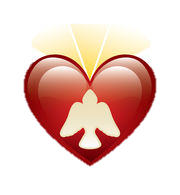 Efeziërs 4: 25 - 31
Doe de heilige Geest van God geen verdriet. 
De heilige Geest is in jullie, zo weet je dat je bij God hoort.
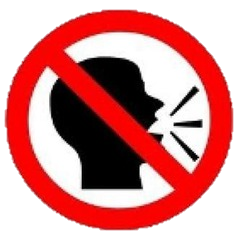 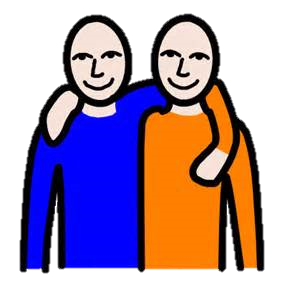 Efeziërs 4: 25 - 31
Alle woede en alle boosheid moet bij jullie verdwijnen, 
net als alle andere slechtheid. 
Schreeuw niet en vloek niet. 
Wees goed en lief voor elkaar. En vergeef elkaar. 
Want God heeft ook jullie fouten vergeven, 
omdat Christus voor jullie gestorven is.